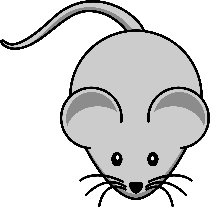 PHYSICS
With apologies to the spherical mouse in a vacuum.
BIOLOGICAL RESPONSE?
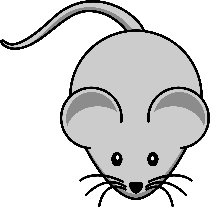 BIOLOGICAL RESPONSE?
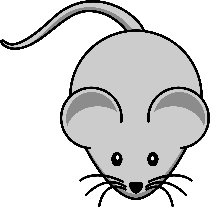 RADIATION RISK IN PERSPECTIVE POSITION STATEMENT OF THE HEALTH PHYSICS SOCIETYhttp://hps.org/documents/risk_ps010-3.pdf